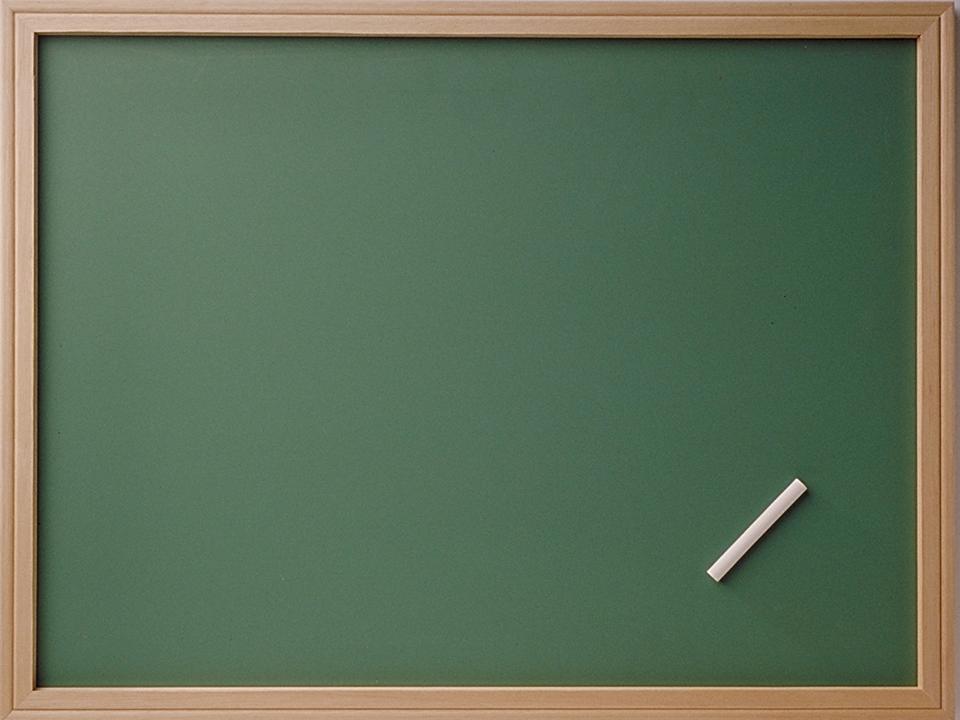 4-0=             5-1= 9-2=             6+2=  3+1=             9+0=
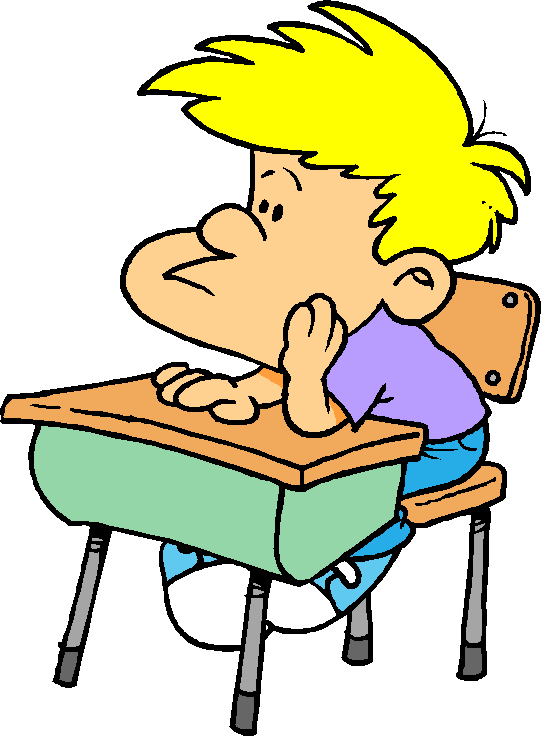 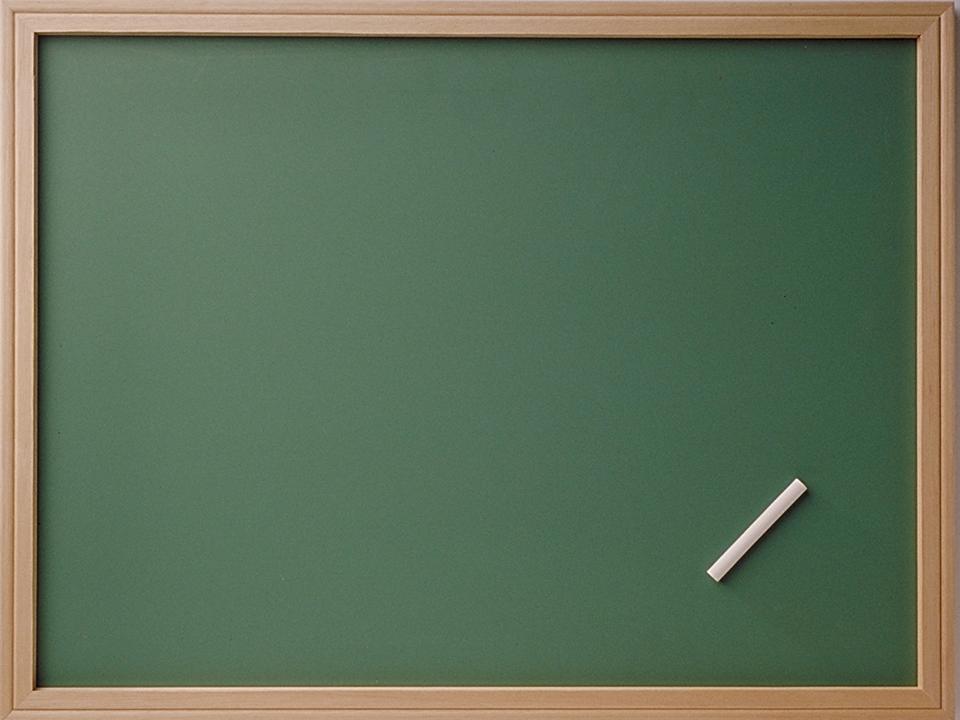 4-0=4             5-1= 9-2=             6+2=  3+1=             9+0=9
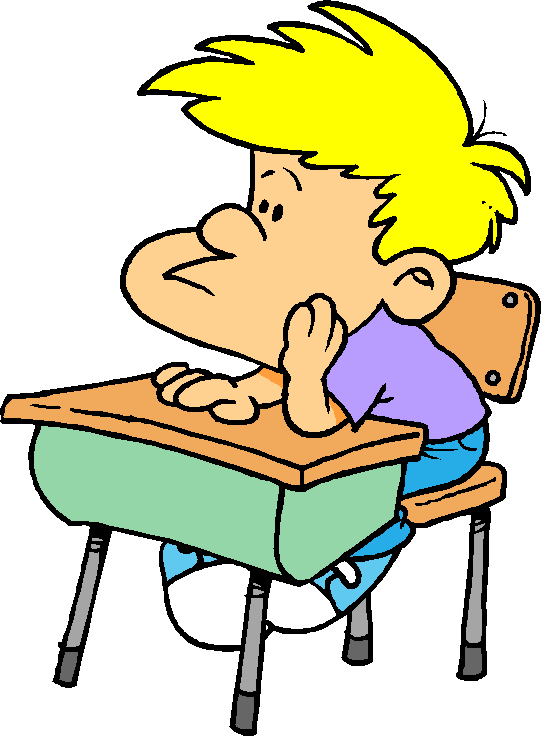 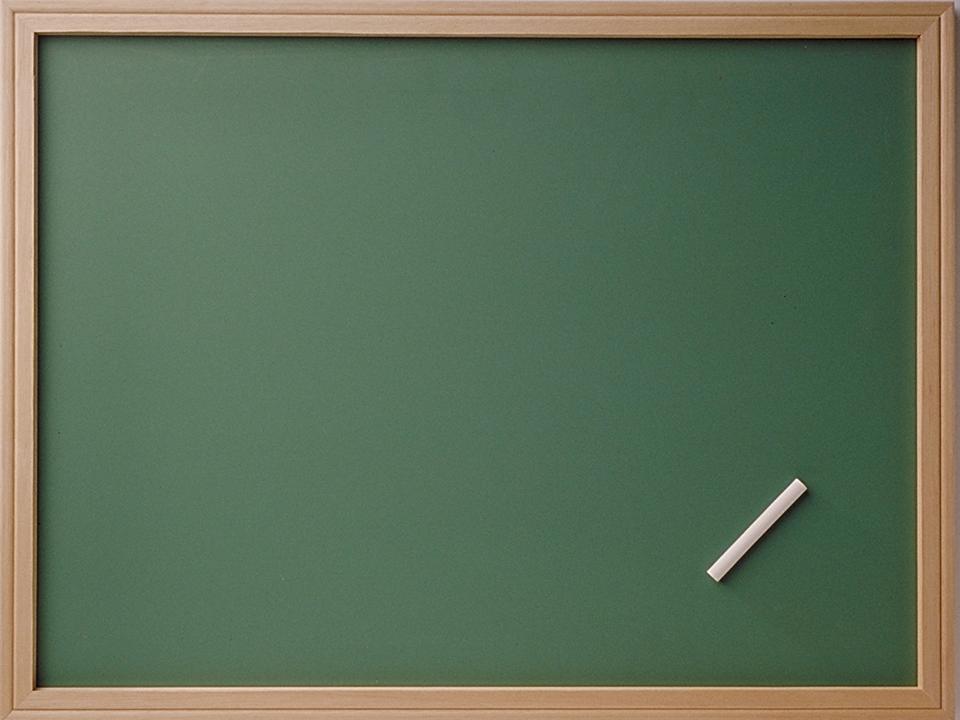 4-0=4             5-1=4 9-2=             6+2=  3+1=4             9+0=9
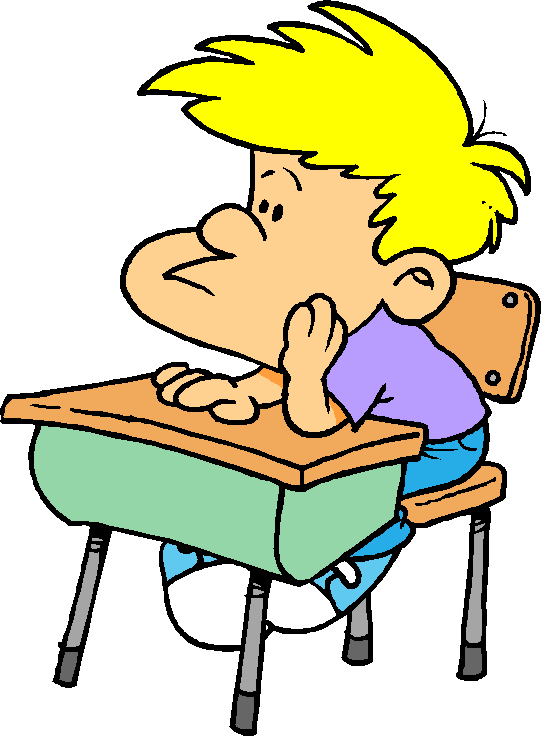 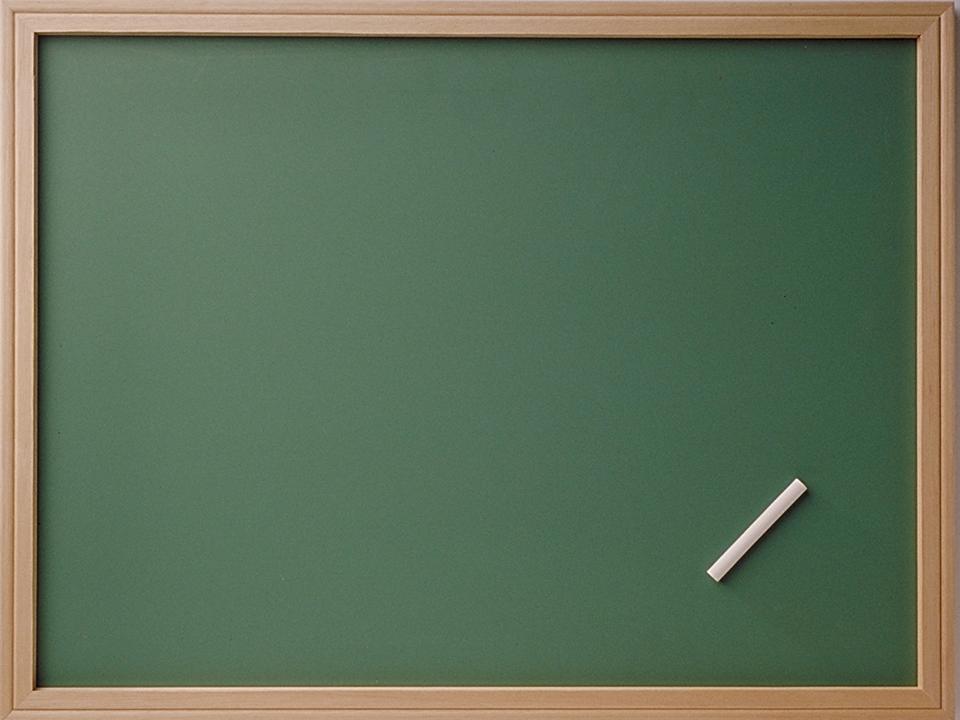 4-0=4             5-1=4   9-2=7               6+2=8 7+1=8             9+0=9
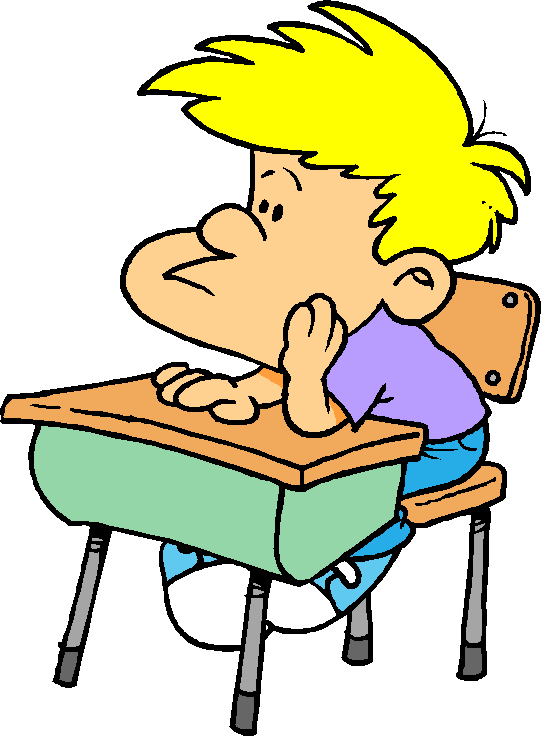 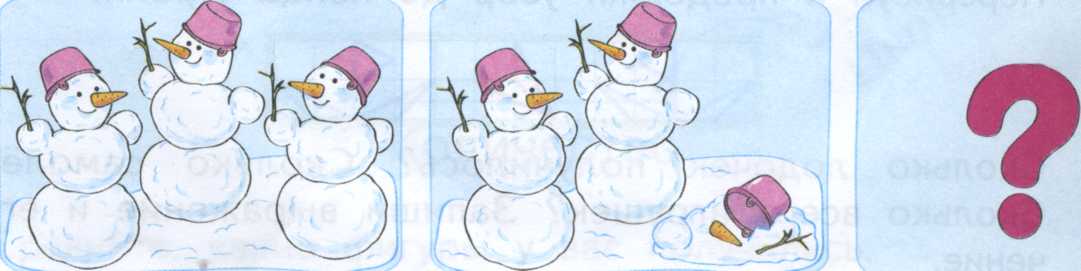 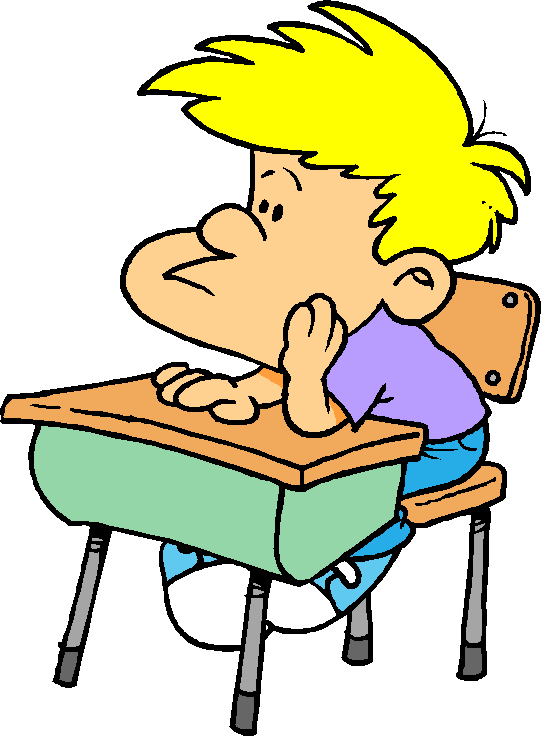 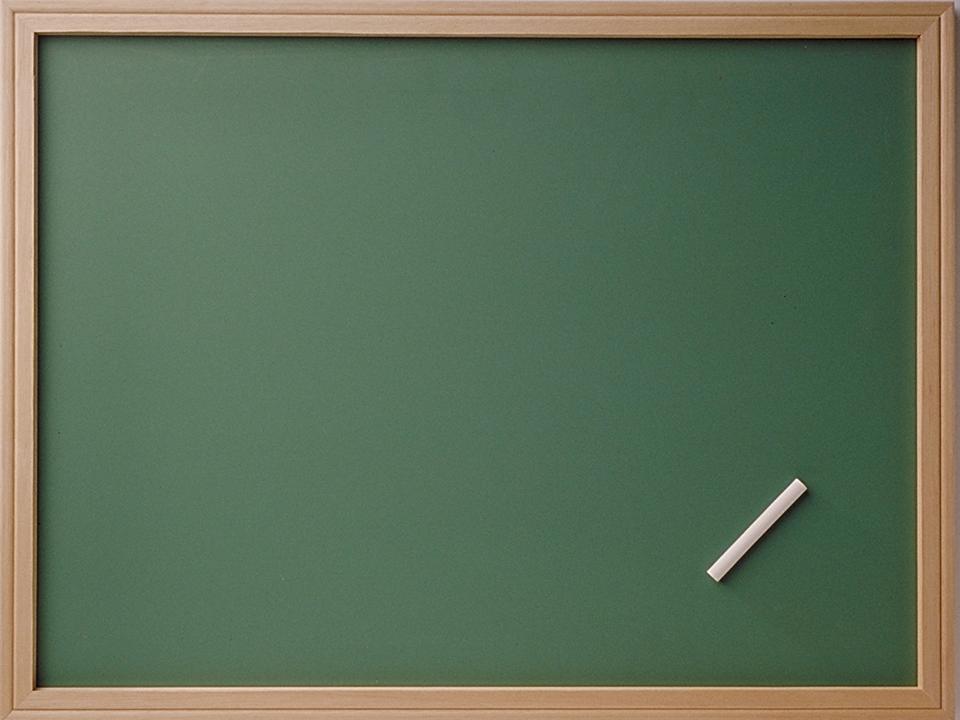 Ребята слепили трех снеговиков, один снеговик расхвастался, что он самый лучший, и солнышко его растопило. Хвастаться некрасиво!
 
Было 3 снеговика. 1 снеговик рассыпался. Сколько снеговиков осталось?
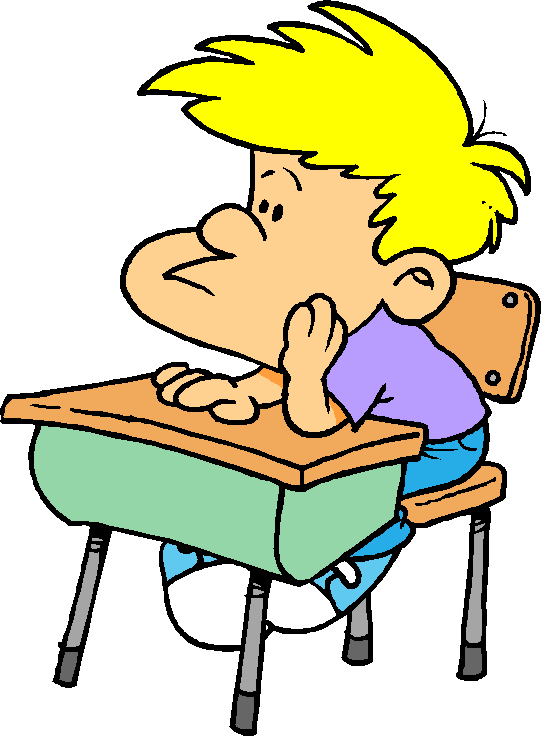 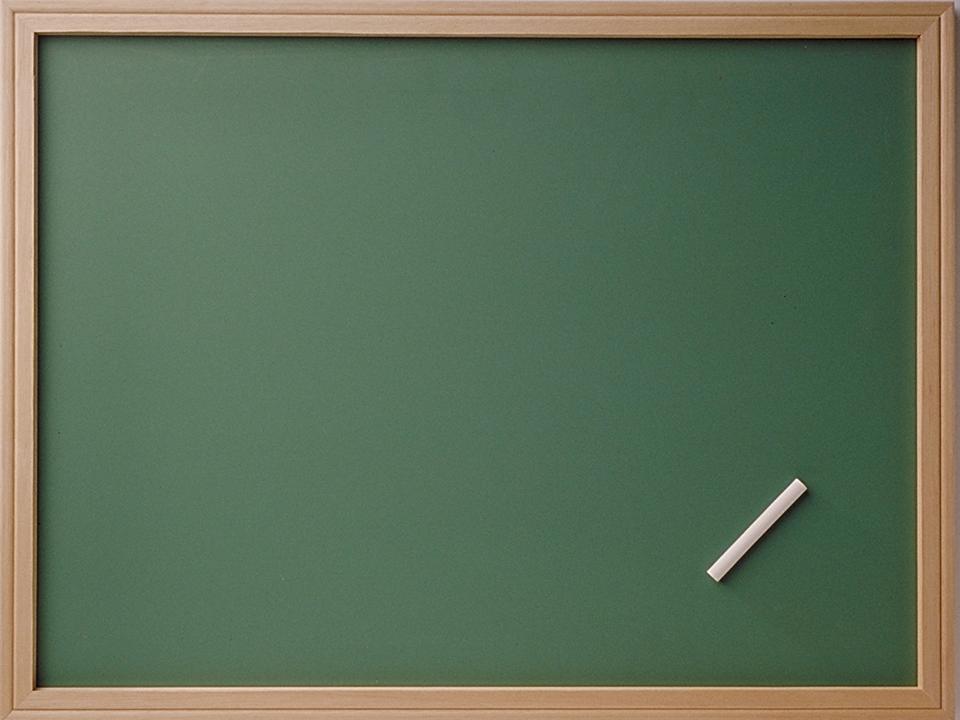 Было 3 снеговика. 1 снеговик рассыпался. Сколько снеговиков осталось?
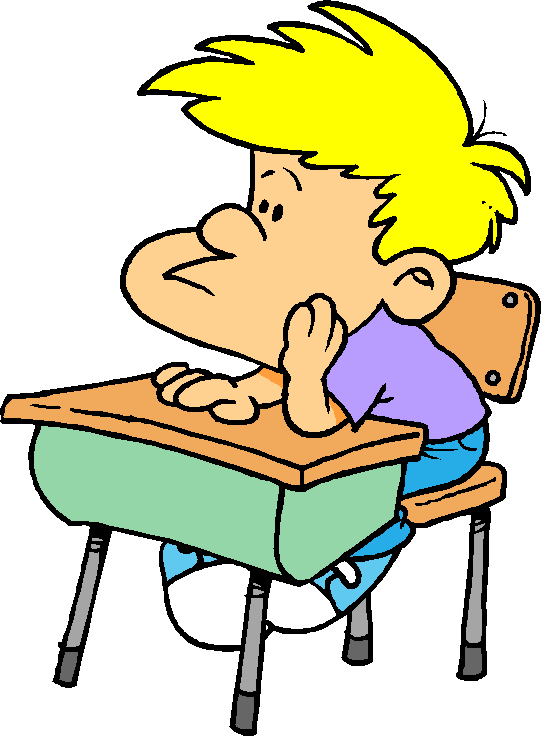 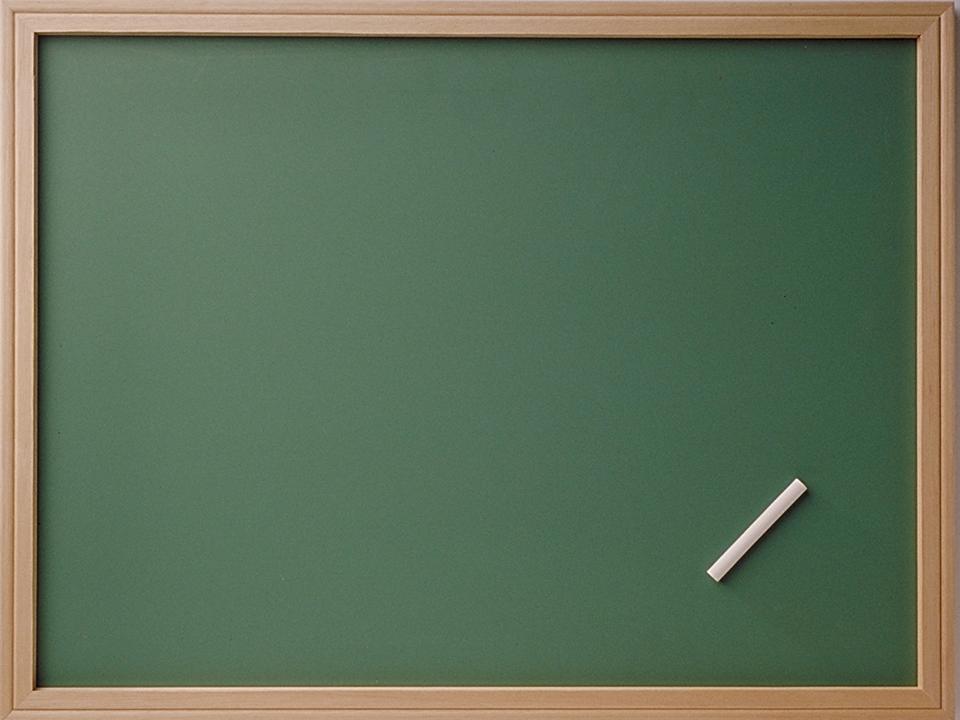 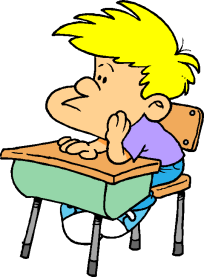 Было 3 снеговика, 1 рассыпался. Сколько детей осталось?
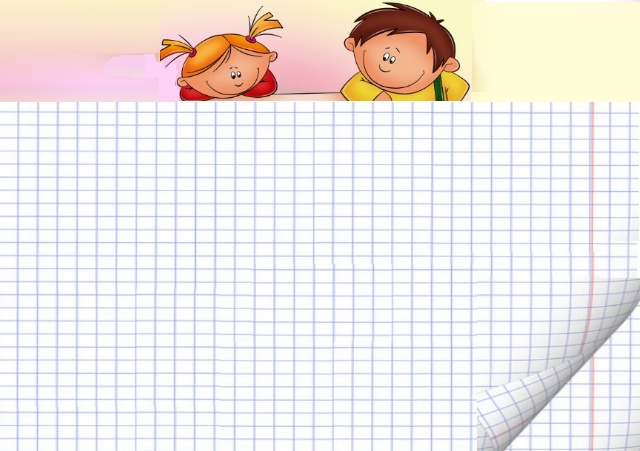 Сидело.    Прилетели.    Стало?
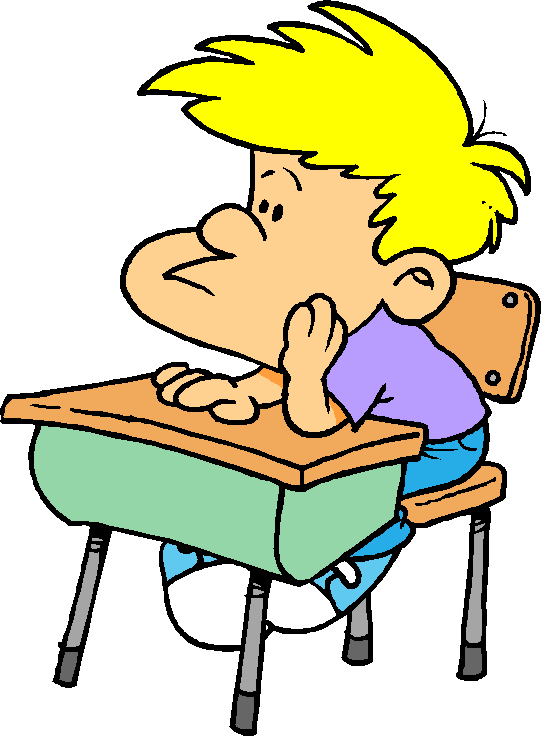 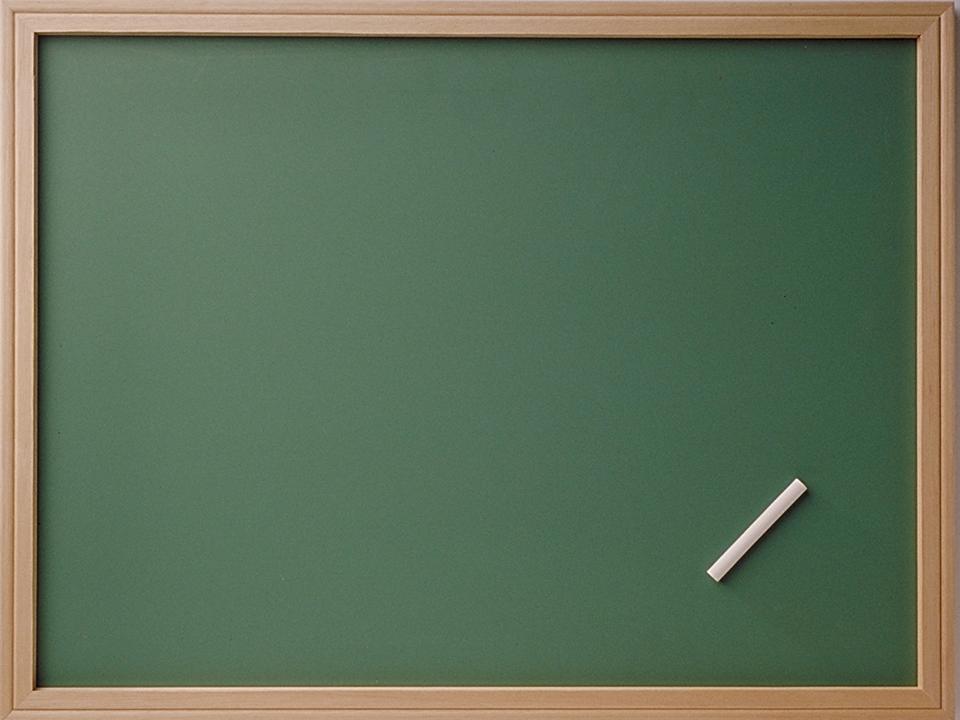 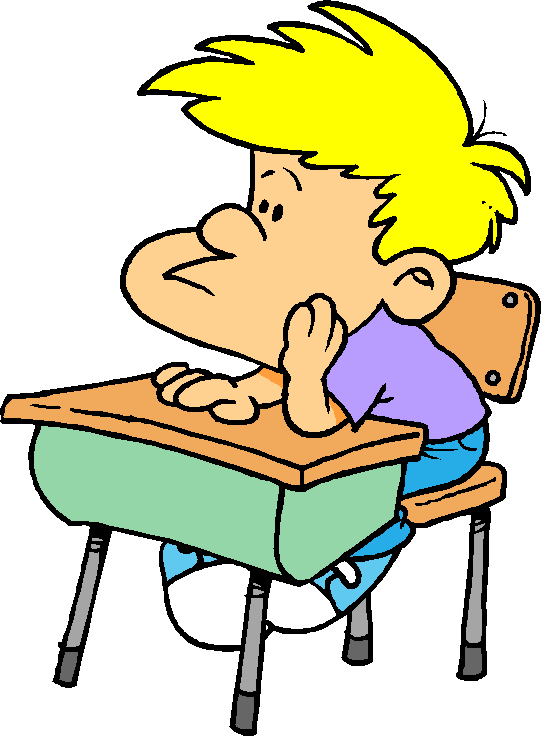 На кормушке сидело 5 снегирей.
 Прилетели еще 3. 
Сколько снегирей стало?
5+3=8(с)
Ответ: 8 сн.
 Условие вопрос решение ответ